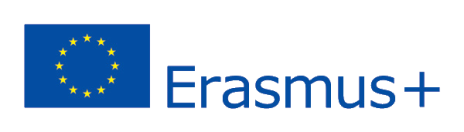 2018-3-HR01-KA205-060151
3. Agroecologia
Agrotourism
AGROECOLOGIA
O abordare ecologică a agriculturii.
Împărtășește multe în comun cu alte abordări ale agriculturii durabile
se concentrează pe producția de alimente care utilizează cel mai bine bunurile și serviciile naturii, fără a deteriora aceste resurse
îmbunătățirea calității solului și a plantelor prin biomasă și biodiversitate disponibile, mai degrabă decât lupta împotriva naturii cu intrări chimice
fermierii caută să îmbunătățească producția de alimente pentru o nutriție echilibrată, să consolideze piețe echitabile pentru produsele lor, să consolideze ecosistemele sănătoase și să se bazeze pe cunoștințele și obiceiurile ancestrale
10 ELEMENTE DE AGROECOLOGIE
Diversitate; sinergii; eficienţă; rezistenta; reciclare; co-creare și schimb de cunoștințe (descrierea caracteristicilor comune ale sistemelor agroecologice, practicilor fundamentale și abordărilor inovatoare)
Valorile umane și sociale; cultura și tradițiile alimentare (caracteristici de context)
Guvernare responsabilă; economie circulară și solidară (mediu favorabil)

Cele 10 Elemente ale Agroecologiei sunt interconectate și interdependente
DIVERSITATE
Diversificarea este esențială pentru tranzițiile agroecologice pentru a asigura securitatea alimentară și nutriția, conservând, protejând și sporind resursele naturale.
Adică sistemele agroforestiere organizează culturi, arbuști și copaci de diferite înălțimi și forme la diferite niveluri sau straturi
Intercultivarea combină specii complementare pentru a crește diversitatea spațială creând diversitatea verticală
Rotațiile culturilor, inclusiv leguminoasele, cresc diversitatea temporală
Sistemele de culturi-animale se bazează pe diversitatea raselor locale adaptate la medii specifice.
În lumea acvatică, agricultura tradițională de policultură a peștilor, acvacultura integrată multi-trofică (IMTA) sau sistemele rotaționale de cultură-pește urmează aceleași principii pentru a maximiza diversitatea
CO-CREARE ȘI
ÎMPĂRȚIREA CUNOAȘTERII
Inovațiile agricole răspund mai bine provocărilor locale atunci când sunt co-create prin procese participative
Agroecologia depinde de cunoștințe specifice contextului
Prin procesul de co-creare, agroecologia combină cunoștințele tradiționale și indigene, cunoștințele practice ale producătorilor și comercianților și cunoștințele științifice globale.
Educația - atât formală, cât și non-formală - joacă un rol fundamental în schimbul de inovații agroecologice rezultate din procesele de co-creare.
De exemplu, de mai bine de 30 de ani, mișcarea orizontală campesino a campesino a jucat un rol esențial în schimbul de cunoștințe agroecologice, conectând sute de mii de producători din America Latină. În schimb, modelele de sus în jos de transfer tehnologic au avut un succes limitat
SINERGII
Construirea de sinergii îmbunătățește funcțiile cheie ale sistemelor alimentare, susținând producția și serviciile ecosistemice multiple.
Prin optimizarea sinergiilor biologice, practicile agroecologice îmbunătățesc funcțiile ecologice, ducând la o mai mare eficiență a utilizării resurselor și la reziliență.
De exemplu, la nivel global, fixarea biologică a azotului prin impulsuri în sistemele de intercultare sau rotații generează economii de aproape 10 milioane USD în îngrășăminte cu azot în fiecare an, contribuind în același timp la sănătatea solului, la atenuarea schimbărilor climatice și la adaptare. Mai mult, aproximativ 15% din azotul aplicat culturilor provine din gunoiul de grajd, evidențiind sinergiile rezultate din integrarea culturilor-animale.
Pentru a promova sinergii în cadrul sistemului alimentar mai larg și pentru a gestiona cel mai bine compromisurile, agroecologia subliniază importanța parteneriatelor, cooperării și guvernanței responsabile, implicând diferiți actori la scări multiple
EFICIENŢĂ
Practicile agroecologice inovatoare produc mai mult folosind mai puține resurse externe
Sistemele agroecologice îmbunătățesc utilizarea resurselor naturale, în special a celor abundente și libere, precum radiația solară, carbonul atmosferic și azotul.
Prin îmbunătățirea proceselor biologice și reciclarea biomasei, a substanțelor nutritive și a apei, producătorii sunt capabili să utilizeze mai puține resurse externe, reducând costurile și impactul negativ al utilizării lor asupra mediului.
O modalitate de a măsura eficiența sistemelor integrate este prin utilizarea unor rapoarte echivalente de teren (LER).
LER compară randamentele obținute din cultivarea a două sau mai multe componente (de exemplu, culturi, copaci, animale) împreună cu randamentele obținute din cultivarea acelorași componente individual. Sistemele agroecologice integrate demonstrează frecvent LER mai mari.
RECICLARE
Mai multă reciclare înseamnă producție agricolă cu costuri economice și de mediu mai mici
Deșeurile sunt un concept uman - nu există în ecosistemele naturale.
Reciclarea poate avea loc atât la nivel de fermă, cât și în interiorul peisajelor, prin diversificarea și construirea de sinergii între diferite componente și activități.
De exemplu, sistemele agroforestiere care includ copaci cu înrădăcinare profundă pot captura substanțele nutritive pierdute dincolo de rădăcinile culturilor anuale.
Sistemele de cultură-creșterea animalelor promovează reciclarea materialelor organice prin utilizarea gunoiului de grajd pentru compost sau direct ca îngrășământ, precum și reziduurile și subprodusele culturilor ca hrană pentru animale.
În sistemele orez-pește, animalele acvatice contribuie la fertilizarea recoltei de orez și la reducerea dăunătorilor, reducând nevoia de intrări externe de îngrășăminte sau pesticide.
REZILIENȚA
Reziliența îmbunătățită a oamenilor, comunităților și ecosistemelor este esențială pentru sistemele alimentare și agricole durabile.
Sistemele agroecologice diversificate sunt mai rezistente - au o capacitate mai mare de recuperare după tulburări, inclusiv evenimente meteorologice extreme, cum ar fi seceta, inundațiile sau uraganele, și de a rezista atacurilor de dăunători și boli
Abordările agroecologice pot îmbunătăți în egală măsură reziliența socio-economică
Prin reducerea dependenței de intrări externe, agroecologia poate reduce vulnerabilitatea producătorilor la riscul economic
VALORI UMANE ȘI SOCIALE
Protejarea și îmbunătățirea mijloacelor de trai rurale, a echității și a bunăstării sociale este esențială pentru sistemele alimentare și agricole durabile.
Agroecologia pune un accent puternic pe valorile umane și sociale, precum demnitatea, echitatea, incluziunea și justiția, toate contribuind la îmbunătățirea dimensiunii mijloacelor de trai ale ODD.
Agroecologia încearcă să abordeze inegalitățile de gen prin crearea de oportunități pentru femei
În multe locuri din întreaga lume, tinerii din mediul rural se confruntă cu o criză a ocupării forței de muncă. Între timp, tinerii din mediul rural posedă energie, creativitate și dorința de a-și schimba pozitiv lumea. Ei au nevoie de sprijin și oportunități.
CULTURĂ ȘI TRADIȚII ALIMENTARE
Prin susținerea unor diete sănătoase, diversificate și adecvate din punct de vedere cultural, agroecologia contribuie la securitatea alimentară și nutriția, menținând în același timp sănătatea ecosistemelor.
Identitatea culturală și simțul locului sunt adesea strâns legate de peisaje și sisteme alimentare. Pe măsură ce oamenii și ecosistemele au evoluat împreună, practicile culturale și cunoștințele indigene și tradiționale oferă o bogăție de experiență care poate inspira soluții agroecologice.
GUVERNANȚĂ RESPONSABILĂ
Alimentația și agricultura durabile necesită mecanisme de guvernanță responsabile și eficiente la diferite scări - de la local la național la global.
Sunt necesare mecanisme de guvernanță transparente, responsabile și incluzive pentru a crea un mediu favorabil care să sprijine producătorii să-și transforme sistemele urmând concepte și practici agroecologice.
Exemple de succes includ hrana școlară și programele de achiziții publice, reglementările pieței care permit marcarea produselor agroecologice diferențiate și subvențiile și stimulentele pentru serviciile ecosistemice
Guvernanța teritorială, peisagistică și comunitară, cum ar fi modelele de guvernanță tradiționale și obișnuite, este, de asemenea, extrem de importantă pentru a încuraja cooperarea dintre părțile interesate, maximizând sinergiile, reducând sau gestionând în același timp compromisurile.
ECONOMIE CIRCULARĂ ȘI SOLIDARĂ
Economiile circulare și solidare care reconectează producătorii și consumatorii oferă soluții inovatoare pentru a trăi în limitele planetei noastre, asigurând în același timp fundamentul social pentru o dezvoltare incluzivă și durabilă.
Abordările agroecologice promovează soluții corecte bazate pe nevoile, resursele și capacitățile locale, creând piețe mai echitabile și durabile.
În prezent, o treime din totalul alimentelor produse este pierdută sau irosită, nereușind să contribuie la securitatea alimentară și nutriție, în timp ce exacerbează presiunea asupra resurselor naturale
Energia utilizată pentru a produce alimente pierdute sau irosite reprezintă aproximativ 10% din consumul total de energie din lume, în timp ce amprenta deșeurilor alimentare este echivalentă cu 3,5 Gt CO2 de emisii de gaze cu efect de seră pe an